第13课   这儿比我想象的还大。
1
山东大学国际教育学院
来华留学生预科部
生词
博物馆    bówùguǎn         N	      museum
电视          diànshì	         N	      television
终于         zhōngyú	         Adv	      finally
想象           xiǎngxiàng       V          to imagine
马           	mǎ	         N	       horse
像           	xiàng	         V	       resemble; like
大概           dàgài                Adv       approximately
照相         	zhàoxiàng        VO	       to take a picture
左边          zuǒbian           N             left
茄子         	qiézi	       N	      eggplant
水平          shuǐpíng	       N	      level
语法
介词：根据             according to
介词：往                           towards; to  
副词：一直（2）   straight; in a straight line
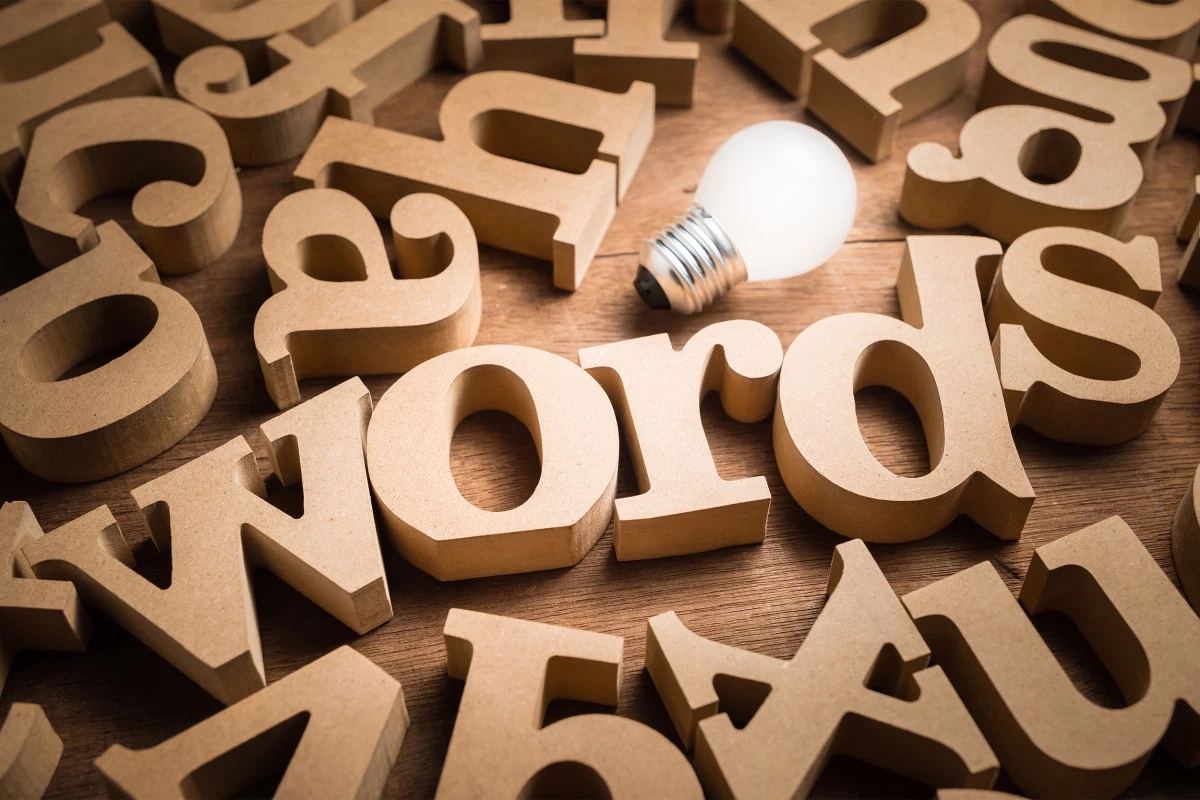 生词
WORDS
博物馆
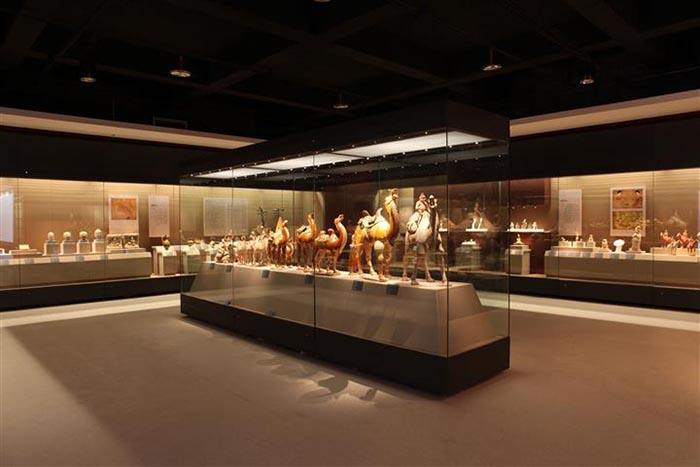 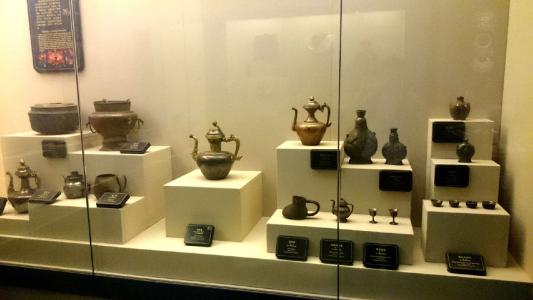 N
和朋友去博物馆
有的博物馆星期一不开门。
我还没去过山东博物馆。
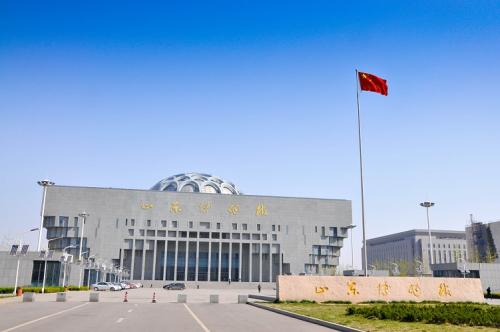 电视
N
一台电视
看电视
+电视上说，……
A：你是怎么知道的？
B：电视上说的。
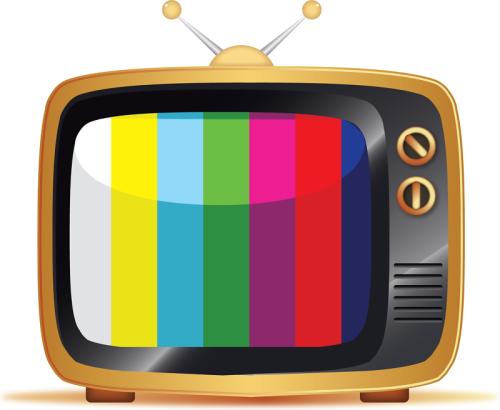 终于
Adv
他的感冒终于好了。
我终于买到票了！
我们终于考完试了！
我终于要回国了！
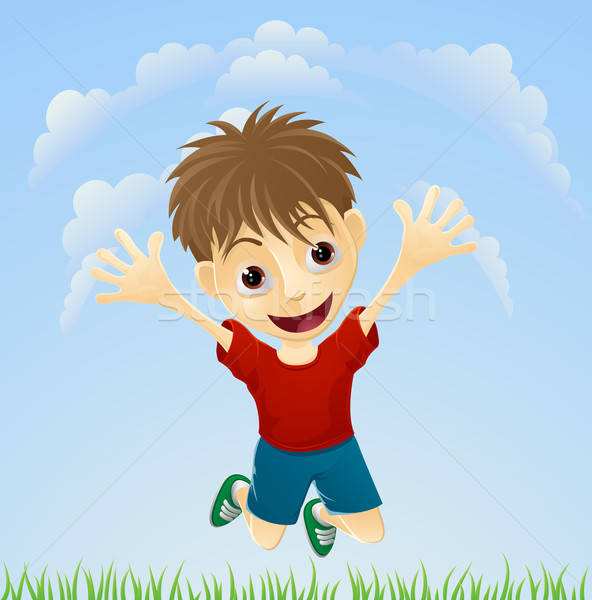 想象
V
来中国以前，你想象过这儿的生活吗？
济南比我想象的更大。
汉语比我想象的更有意思。
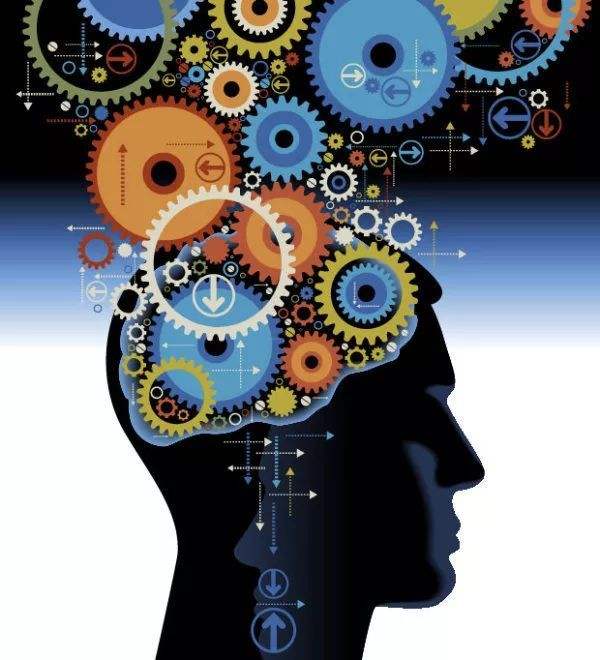 马
N
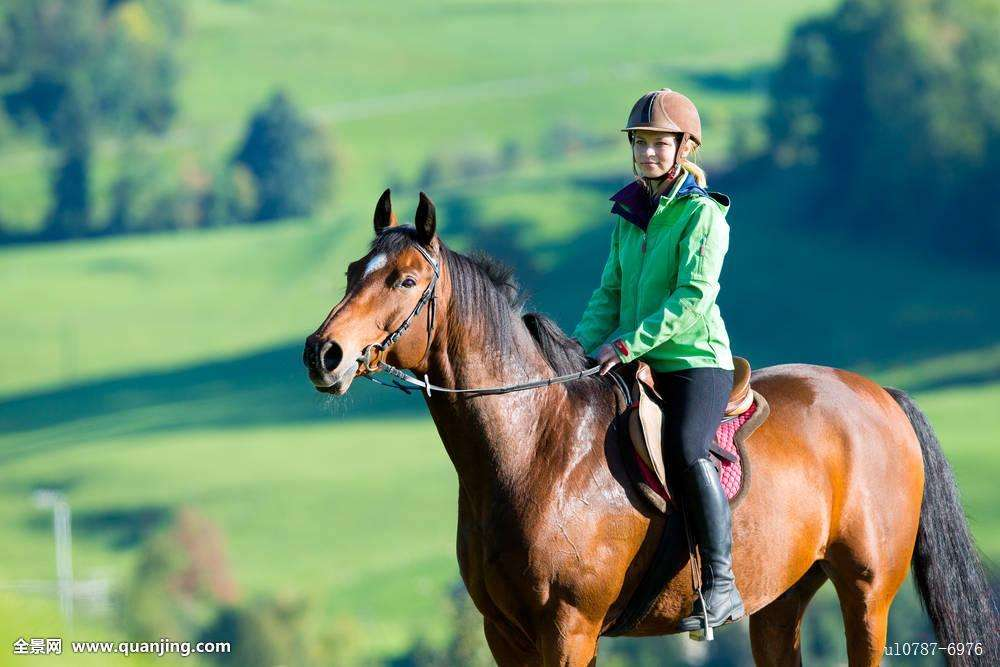 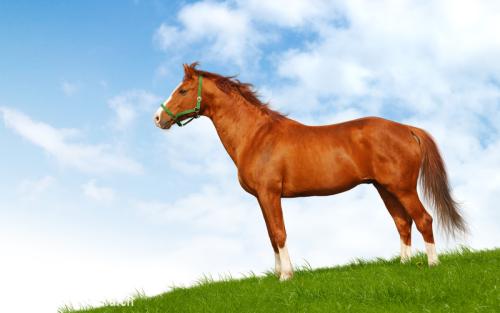 骑马
像
V
他画的马很好，像真的一样。
他跑得很快，像飞一样。
王老师对我们很好，像家人一样。
他汉语说得像中国人一样好。
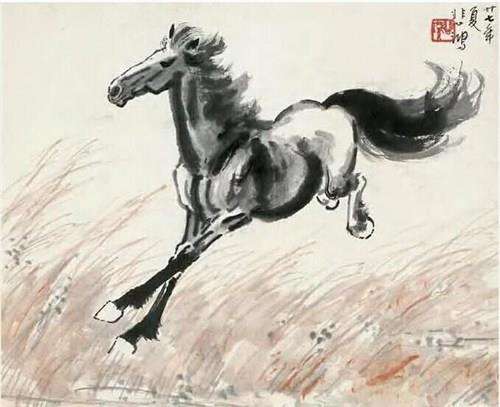 像
V
A：她们长得像不像？
B：长得像极了。
孩子长得像妈妈/爸爸。
你长得像谁？
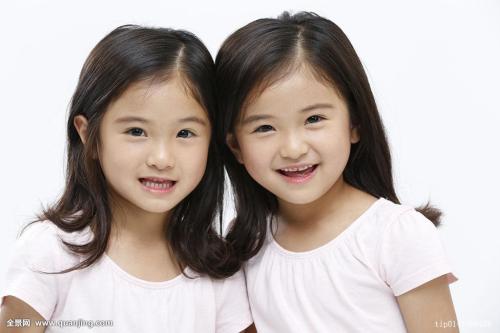 大概
Adv
A：外面冷吗？
B：冷，大概零下十度。
A：山东大学有多少个留学生？
B：大概有三千个。
这个城市有大概两千年的历史。
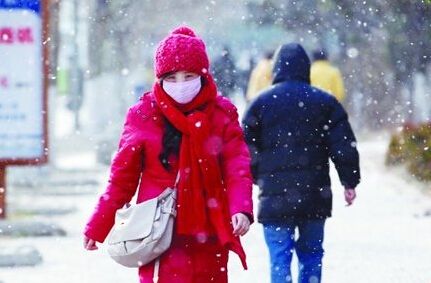 照相
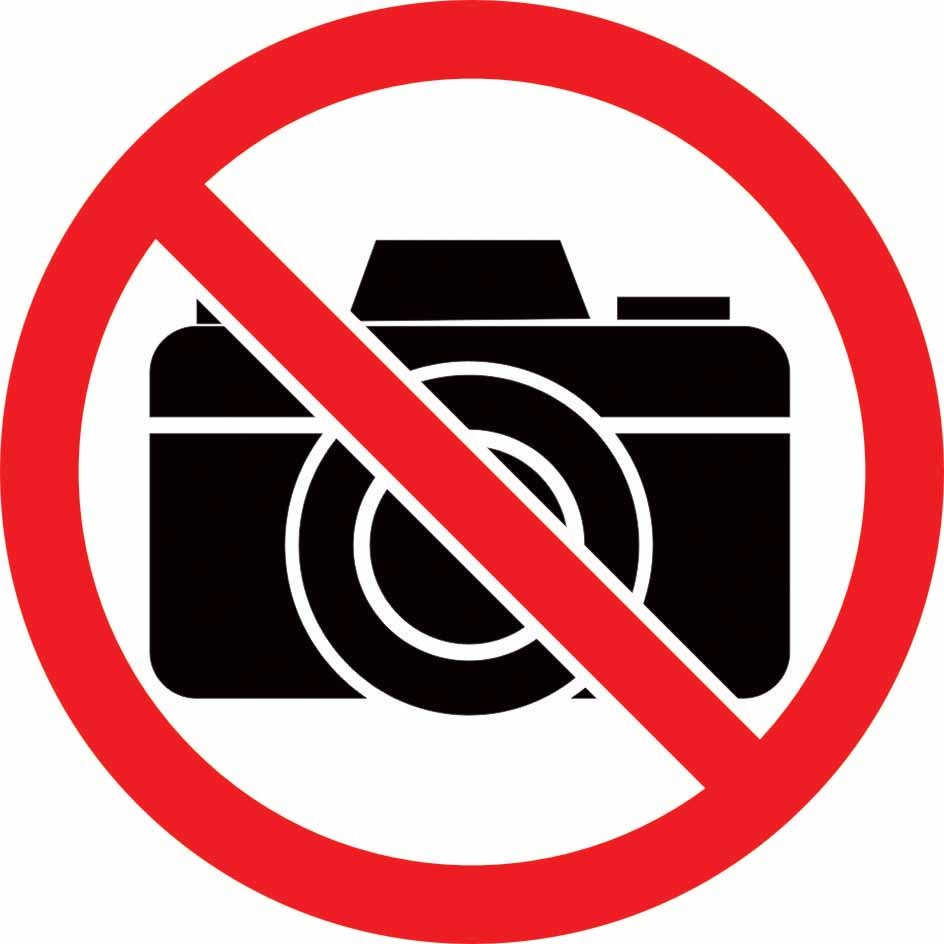 VO
博物馆里不可以照相。
照一张相
照了很多张相
你能给我照张相吗？
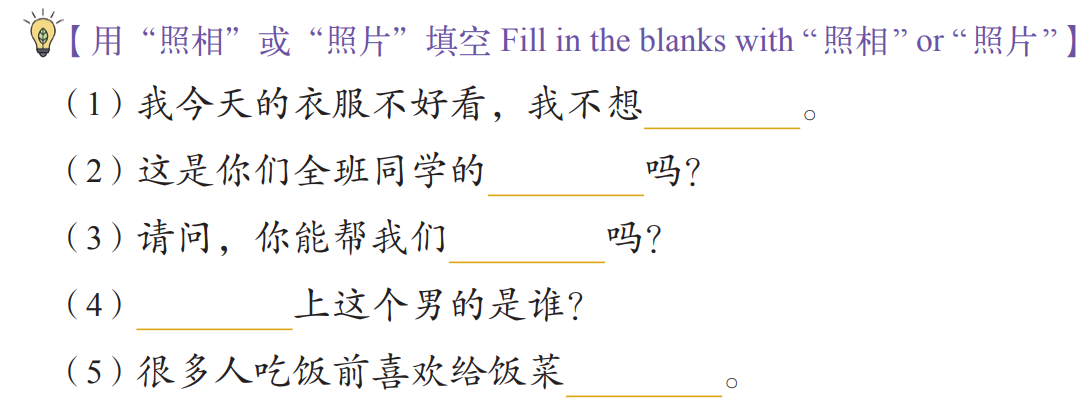 茄子
N
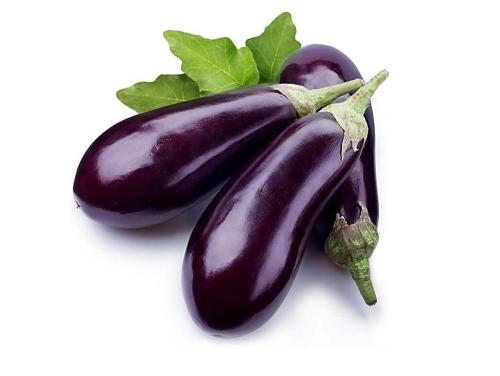 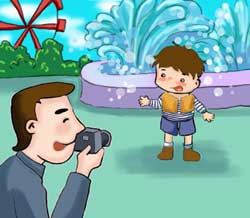 笑一笑，一、二、三，茄子。
水平
N
汉语水平考试
我的汉语水平已经很高了。
你  照相  的水平怎么样？
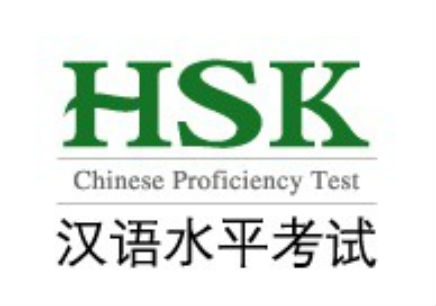 开车
画画
语法
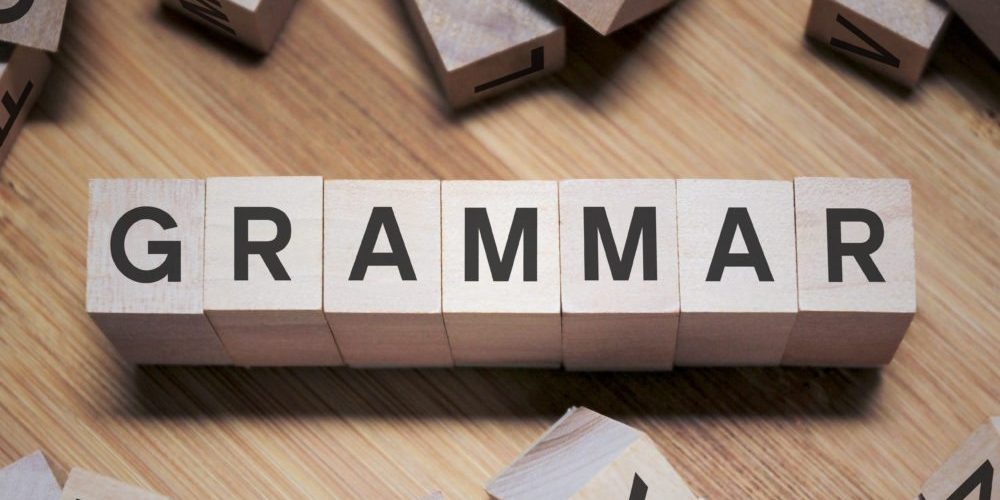 GRAMMAR
介词：根据   The preposition “根据”
根据+N/V（了解、介绍、回答、认识……）
济南有几个火车站？飞机场？
根据我的了解，济南有三个火车站，一个飞机场。
根据我的了解，她还没有男朋友。
根据我对他的了解，他会喜欢这个礼物。
根据书上的介绍，春节是中国最大的节日。
根据书上的介绍，兵马俑有2000多年的历史了。
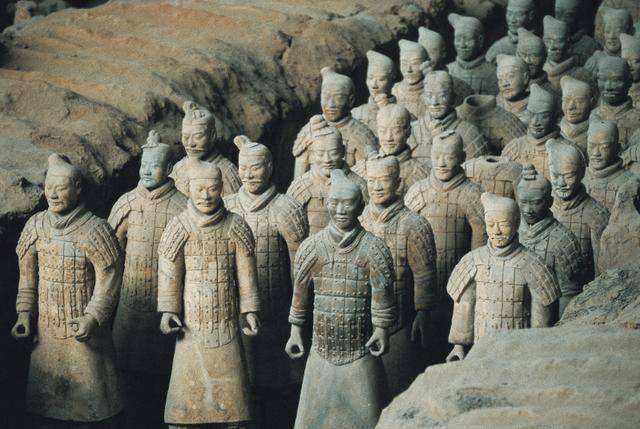 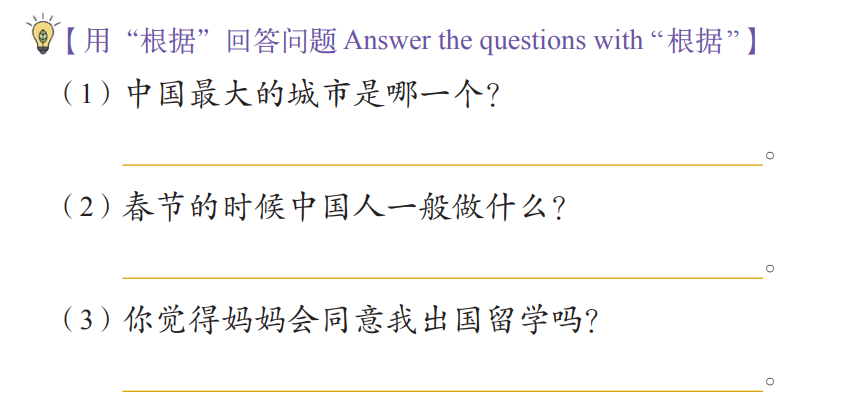 介词：往   The preposition “往”
往  + direction  +  V
               往            前             看
               往  前/东/西/南/北  走
               往            前             走50米
他正在   往            家             走呢。
往  左  边一点儿
右
上
下
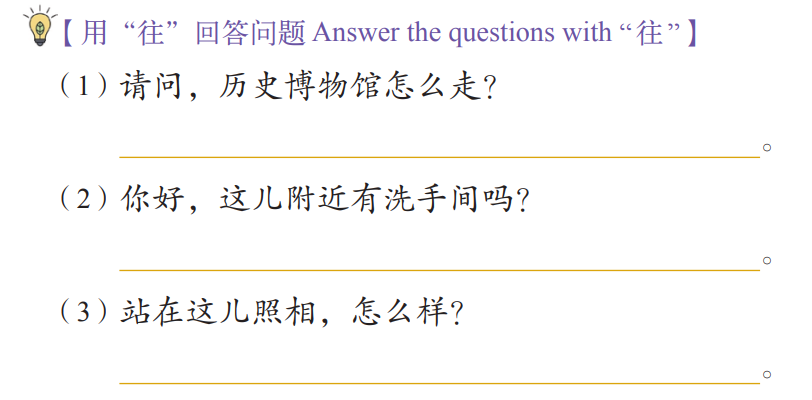 副词：一直（2）   The adverb “一直”（2）
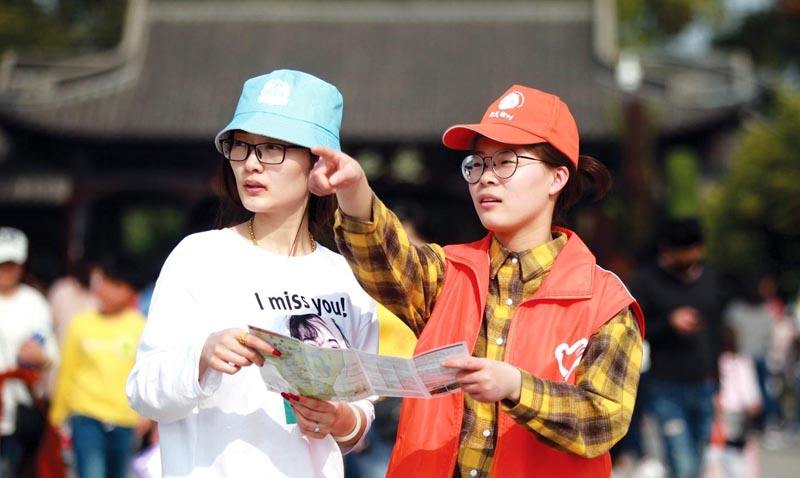 一直+往……+V
一直往前走！
一直往东走200米。
一直往南走就到了。
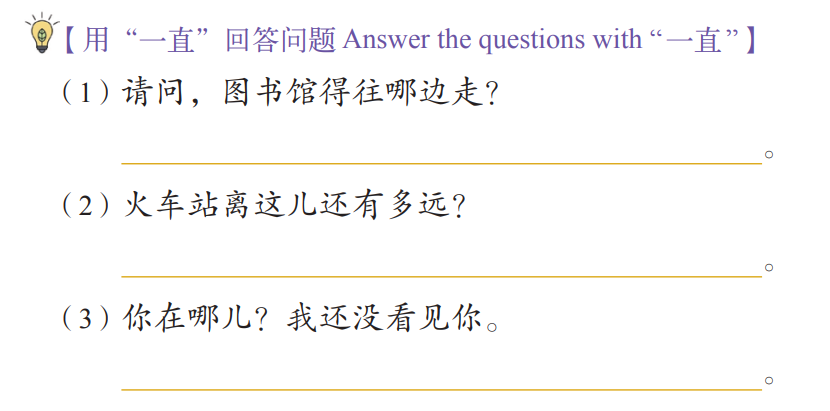 米雪：兵马俑博物馆真大啊！
丈夫：对啊，以前都是在电视上看的，现在终于看到真的了，
            这儿比我想的还大。
米雪：你看，这些兵俑跟真人一样高，马也像真的一样。
            我考考你，你知道兵马俑有多少年的历史了吗？
丈夫：根据我的了解，大概有两千多年了。
米雪：没想到你懂的还真不少！现在人不多，快给我和儿子照张相。
丈夫：好，你们过去吧。往左边走一点儿，笑一笑，
            一、二、三，茄子。看我照得怎么样？
米雪：不错，你照相的水平越来越高了。
丈夫：前面还有两个馆，咱们一直往前走吧。
米雪：好！